PRESENTATION
TITLE HERE
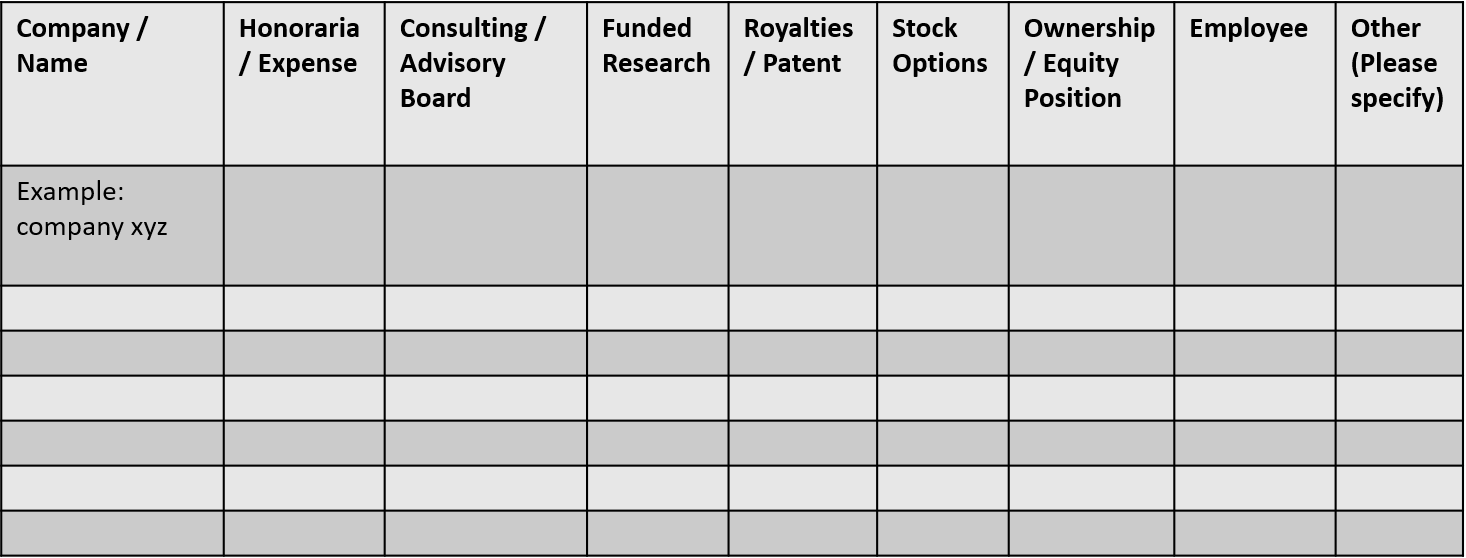